Figure 8.  (A, B) Direction tuning histograms of inhibitory (black bars) and excitatory (white bars) inputs pooled from ...
Cereb Cortex, Volume 13, Issue 4, April 2003, Pages 350–363, https://doi.org/10.1093/cercor/13.4.350
The content of this slide may be subject to copyright: please see the slide notes for details.
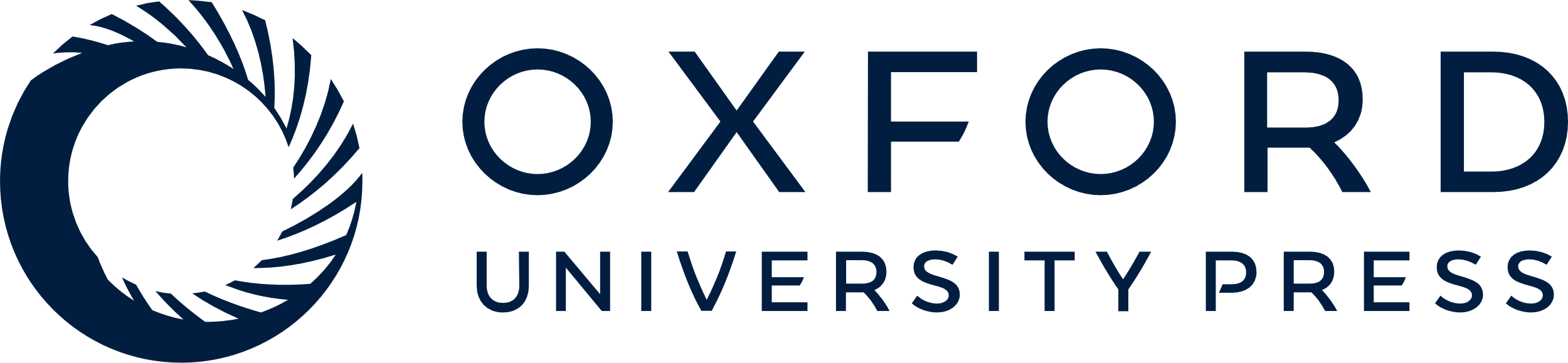 [Speaker Notes: Figure 8.  (A, B) Direction tuning histograms of inhibitory (black bars) and excitatory (white bars) inputs pooled from n = 12 excitatory stellate cells (A) and n = 8 inhibitory stellate cells (B). (C) Direction tuning histogram of inhibitory inputs pooled from n = 12 excitatory stellate cells (black bars) and n = 8 inhibitory stellate cells (gray bars). The bars represent the average number of inputs falling into each direction tuning difference category. Error bars represent SEM of number of inputs showing indicated direction tuning difference averaged among the total population of cells. The first black bar and the first white (A, B) or gray bar (C) represent the same range of direction tuning difference (i.e. 0–20°), each following pair of black and white or gray bars represent the same tuning difference range. *Statistically significant differences of percentages of synaptic inputs falling into each category.


Unless provided in the caption above, the following copyright applies to the content of this slide: © Oxford University Press]